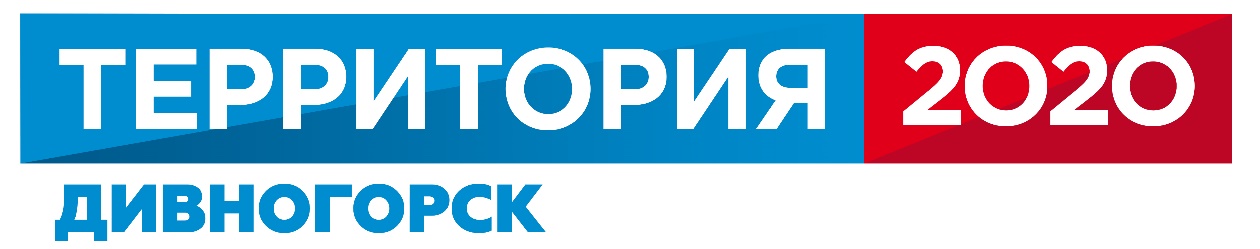 Территория добра
Гнилицкая Анастасия
АКТУАЛЬНОСТЬ ПРОЕКТА
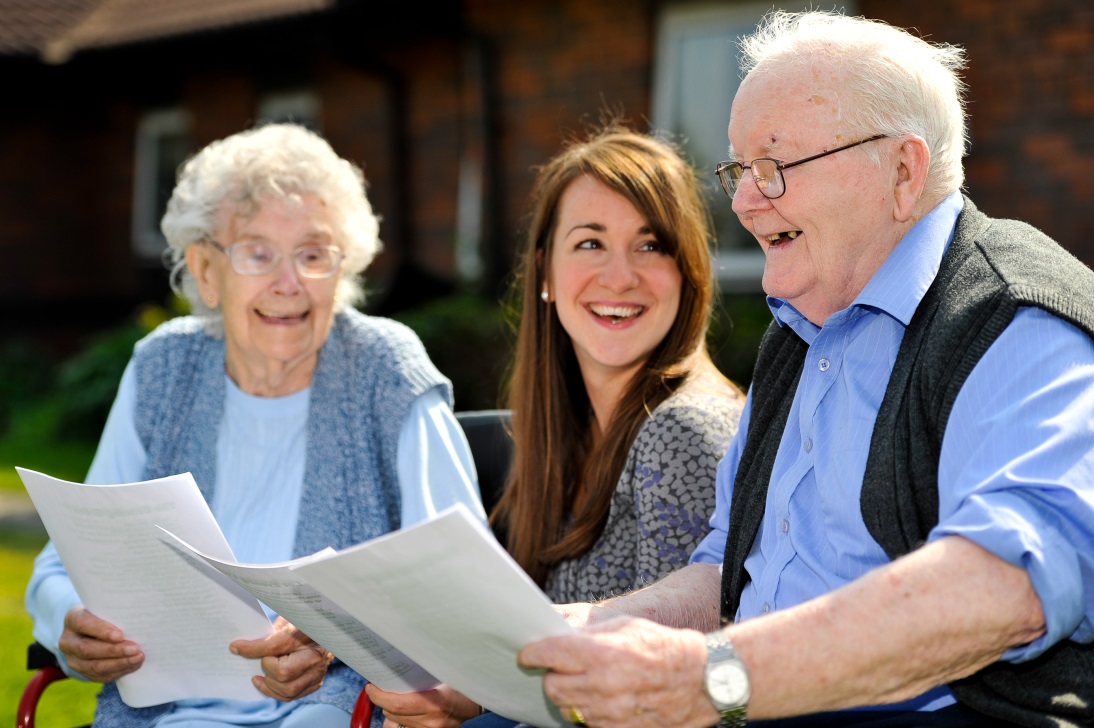 ЦЕЛЬ ПРОЕКТА
Создать площадку для общения старшего и младшего поколения на базе Молодежного центра для профилактики социального неравенства и создание условий для положительных психологических настроев  пенсионеров г. Дивногорска
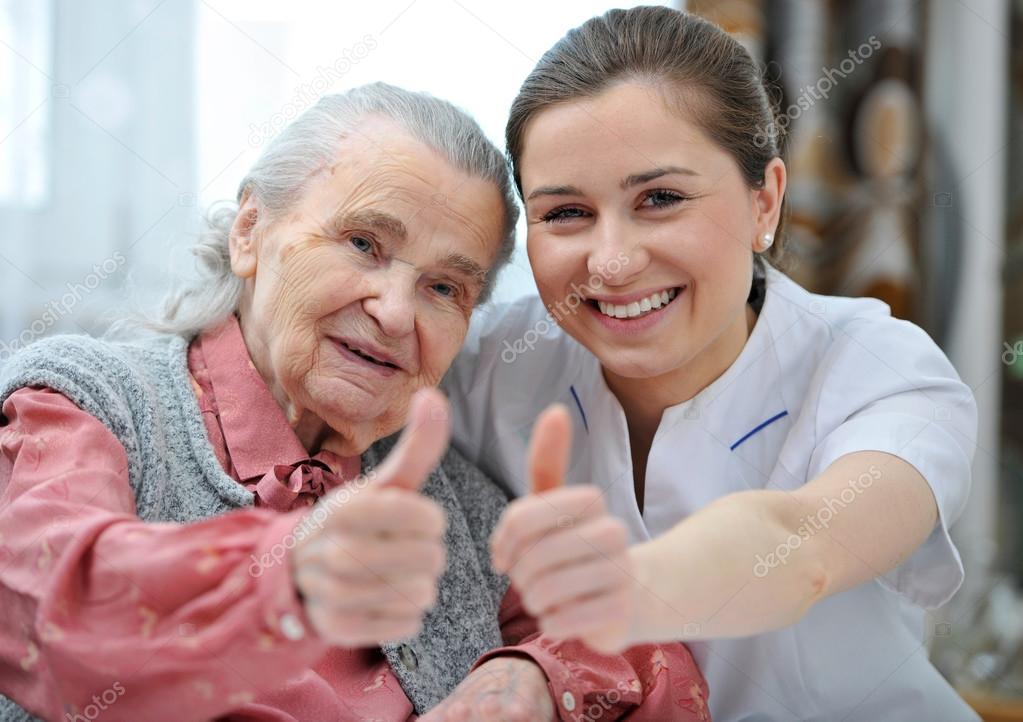 ЗАДАЧИ ПРОЕКТА
Провести информационную кампанию о проекте и дальнейшем его развитии 
Собрать актив молодежи, готовой провести работу с пожилыми
Приобрести необходимые материалы
 Провести серию мероприятий
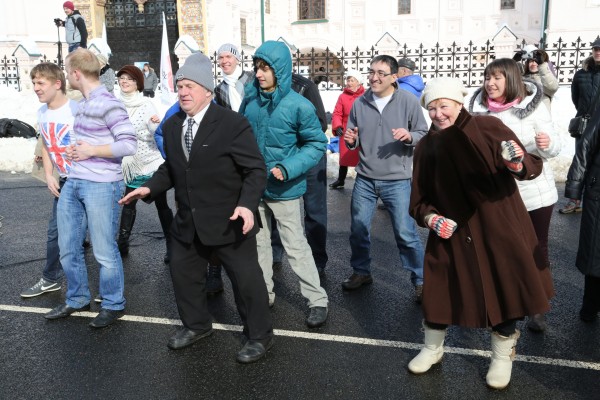 ПЛАН РЕАЛИЗАЦИИ ПРОЕКТА
2 поста в неделю в группе МЦ, заметка в газете «Огни Енисея»
10 человек добровольцев 
Настольные игры для проведения мероприятий
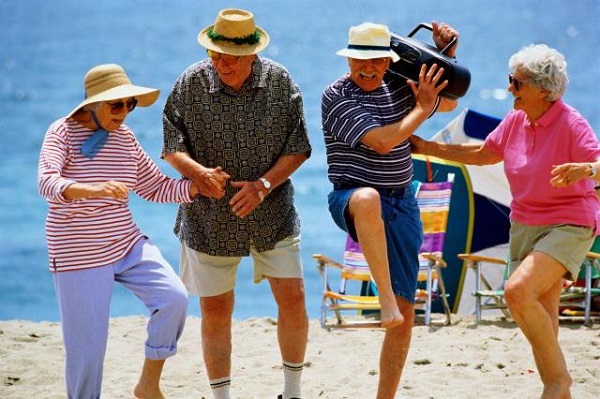 НЕОБХОДИМЫЕ РЕСУРСЫ
9 100 руб.
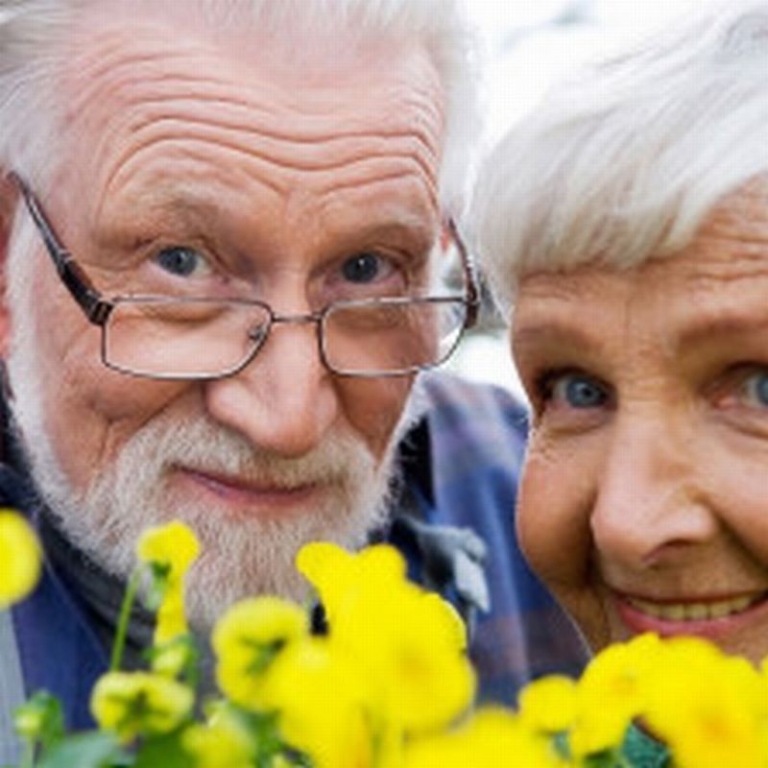 РЕЗУЛЬТАТЫ ПРОЕКТА
1. Проведено 2 фитнес-тренировки, 3 игры в настольные игры, подстрижены 7 пенсионеров 
2. Обучены компьютерной грамотности 8 пенсионеров
3. 10 добровольцев помогли в организации мероприятий и обучении пенсионеров
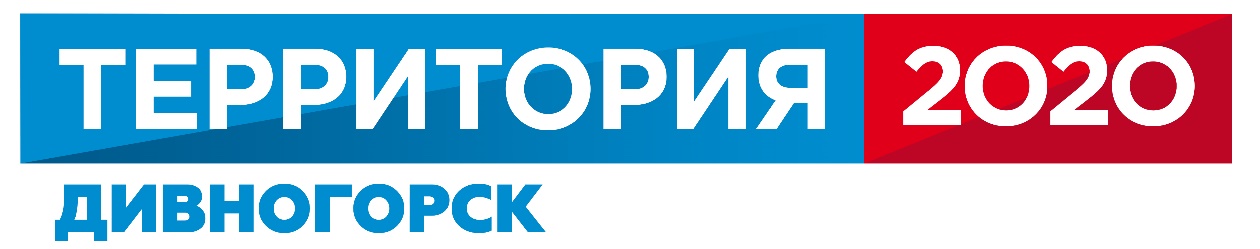 Территория добраАнастасия Гнилицкая89237846958